Forvaltningskontroll/ rutiner
Forvaltningssamling skog – Surnadal 6. mars 2024
Merete Daae
05.03.2024
Forvaltningskontroll 2024
Rutiner og risikobasert kontroll – produksjonstilskudd og NMSK
Basert på riksrevisjonens revisjonsrapport for 2018 (PT) og dokumentkontrollplaner i 2023 (PT)
Utplukk av 3 kommuner
Våren 2024
Innhenting av dokumentasjon og gjennomgang av dokumentasjon i ØKS fra hver kommune
Gjennomgang av rutiner, dialog og veiledning med kommunene
Aktuelt med tilsvarende kontroll også de neste åra?
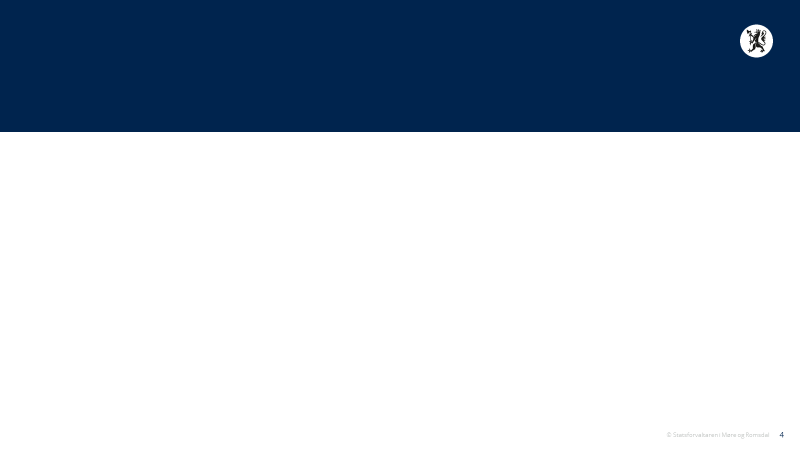 Forvaltningskontroll – landbruk - 2024
Risikobasert utplukk av kommuner og område (nov og des 2023). Varsel om kontroll (jan 2024). Innsending av dok. (jan –feb 2024)
Gjennomgang av dokumentasjon og dialog med kommunene (februar – april)
Foreløpig kontrollrapport (april)
Forvaltnings- samling Surnadal
5-6 mars
Endelig kontrollrapport (juni)
Sluttmøter med hver enkelt kommune (mai)
Tilbakemelding fra kommunene
Eventuell dialog med kommunene om tilbakemelding
Sjekker blant annet (Veileder for risikobasert kontroll)
Rutiner
Kontrollplan
Retningslinjer
Har kommunen plukket ut søknader til kontroll i samsvar med egen risikovurdering i kontrollplan
Har kommunen plukket ut 5 %, eller minst 3 feltkontroller
ØKS: 
Hva er registrert
Er feltkontrollen registrert i ØKS, som NMSK kontroll
Er feltkontrollen utført før tilskudd er utbetalt
Sjekker blant annet (Veileder for risikobasert kontroll)
er søknaden fullstendig utfylt, 
er det oppgitt kostnad for hvert tiltak, 
er det sjekket kostnader til arbeid utført av andre
Vedlegg?
Er søknad signert av skogeier
Statlig tilskuddsordning
NMSK er en statlig tilskuddsordning. Tilskuddet administereres av kommunen, og vedtak om tilskudd fattes av kommunen. Kommunen er tilskuddsforvalter på vegne av staten og underlagt statlig instruksjon.
Økonomireglementet
Forvaltningsloven
Tilskuddsregelverket
Veileder for risikobasert kontroll
Retningslinjer – kontrollplan - rutiner
Kontrollplan 
Forskriftens § 12 andre ledd
«Kommunen skal i nødvendig utstrekning kontrollere at tiltakene er gjennomført i tråd med forutsetningene»

Veileder om risikobasert kontroll fra Ldir:
«Kommunene skal hvert år utarbeide en risikobasert kontrollplan som beskriver planlagt kontrollarbeid i kommunen»
Retningslinjer 
Forskriftens § 3 andre ledd
«Det skal fastsettes overordnede retningslinjer for prioritering av søknader. Slike retningslinjer skal utarbeides i dialog med Statsforvalteren, kommunene og næringsorganisasjonene i skogbruket lokalt»
Rutiner (internkontroll) – økonomireglementet
Retningslinjer – kontrollplan - rutiner
Retningslinjer 
Forskriftens § 3 andre ledd
Kontrollplan
 Forskriftens § 12 andre ledd
 Veileder om risikobasert kontroll
Rutiner (internkontroll) – Økonomireglementet
«For å sikre etterlevelse av krav»
Hmm, kanskje litt enklere
Oppgaver
Krav til forvaltningen for å gjennomføre oppgaven
Rutiner for de krav som stilles til oppgaven

Risikovurderinger (identifisere forhold som kan true oppfyllelsen av mål og krav) og vesentlighetsvurderinger (prioriteringer)
Hvorfor rutiner:
Sikre etterlevelse av krav
Internkontroll
Ldir sin kontrollveileder:

Internkontrollen skal være:
Systematisk
Tilpasset den enkelte oppgave
Skal følge de krav som følger av lover og regler for den aktuelle oppgaven man skal etablere internkontroll med
Basert på risikovurderinger og vesentlighetsvurderinger